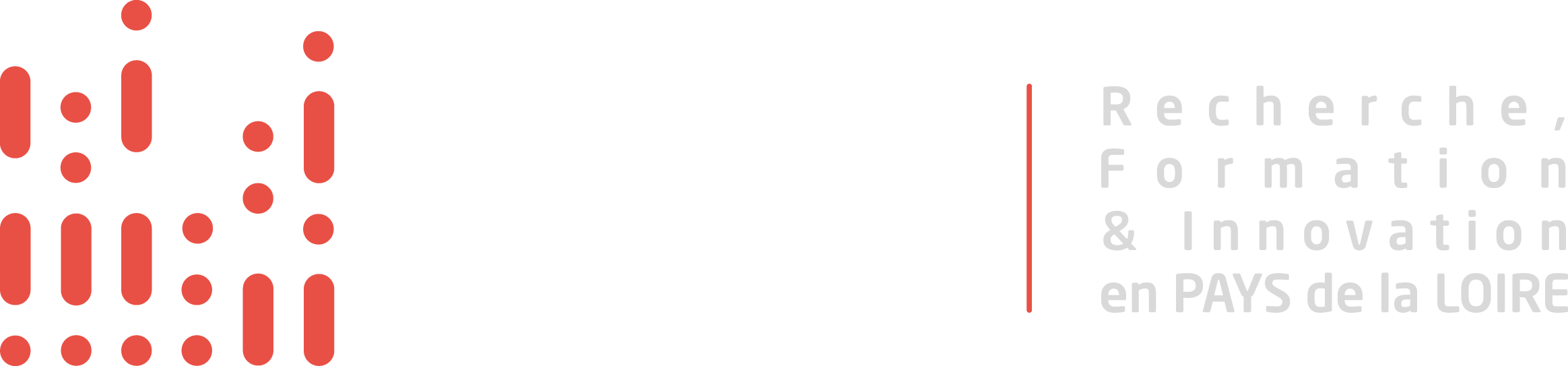 IVADO delegation
Montréal : Mon 7 – Thu 10 Oct 2019
Atlanstic 2020  (A2020)
a 5 M€ regional program funded byPays de la Loire Council, EU and academic+ partners
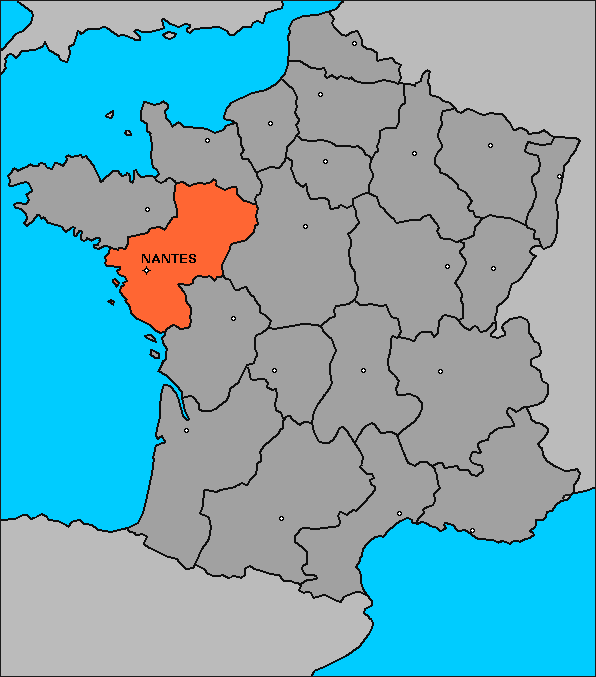 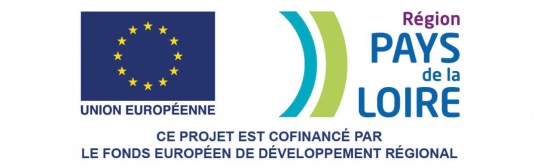 Located in Nantes, Angers and Le Mans-Laval
Atlanstic 2020 academic partners (1)
Public institutions of Higher Education and Research

3 Universities : Nantes, Angers and Le Mans

2 Engineering Schools :  Centrale Nantes and IMT Atlantique

2 National Research Institute : CNRS/INS2I and Inria
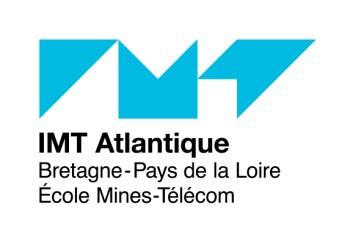 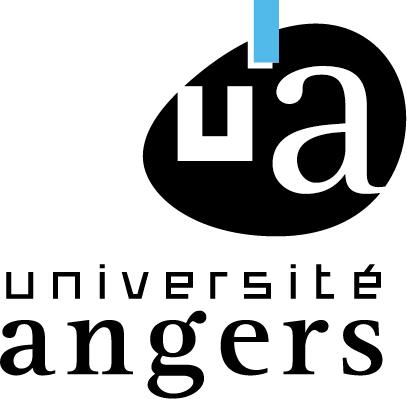 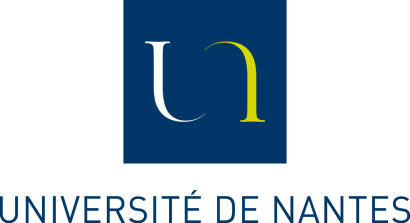 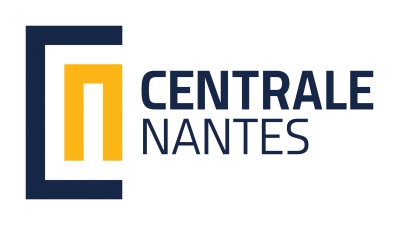 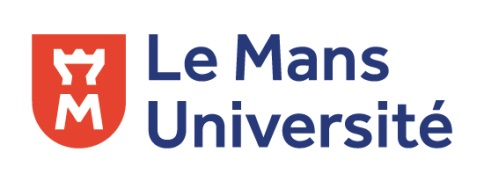 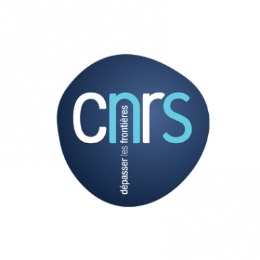 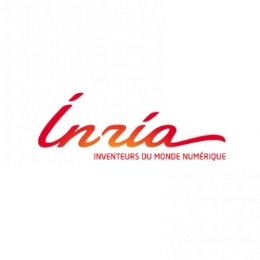 [Speaker Notes: Inria = the French national research institute for the digital sciences https://www.inria.fr/en/
INS2I = Institut des sciences de l'information et de leurs interactions]
Atlanstic 2020 other partners (2)
(Inter)régional networks for innovation

3 Clusters :  I&R (digital innovation),  EMC2 (production technologies) and Atlanpole Biotherapies (bio medicine)

1 Professional Network :  ADN’Ouest (digital expertise)

3  Cities : Nantes, Angers and Le Mans
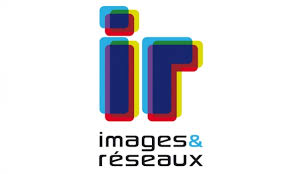 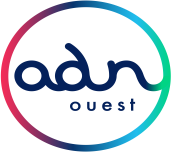 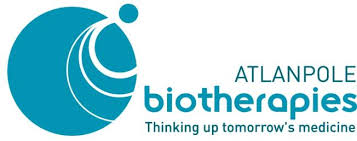 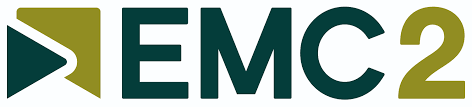 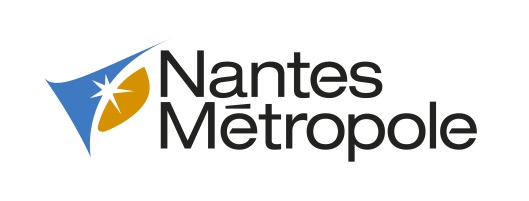 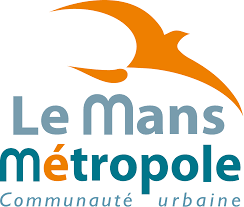 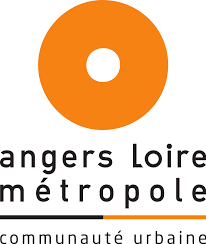 [Speaker Notes: 3 interreguional clusters
Media & Networks is the reference cluser  of digital innovation]
Atlanstic 2020 and Research Laboratories
Federating 4 research laboratories (600+ members)
LS2N : Nantes Laboratory of Digital Sciences
LARIS : Angers Laboratory in Computer Engineering
LERIA : Angers Laboratory in Computer Science
LIUM : Le Mans Laboratory in Computer Science

Sharing fields of expertise in 
Data Science
Software Science
Robotic
Contents and Interactions
Complex Systems

Focusing on 2 application domains
Health
Industry

Cooperating with 
NII @ Tokyo
IVADO @ Montréal
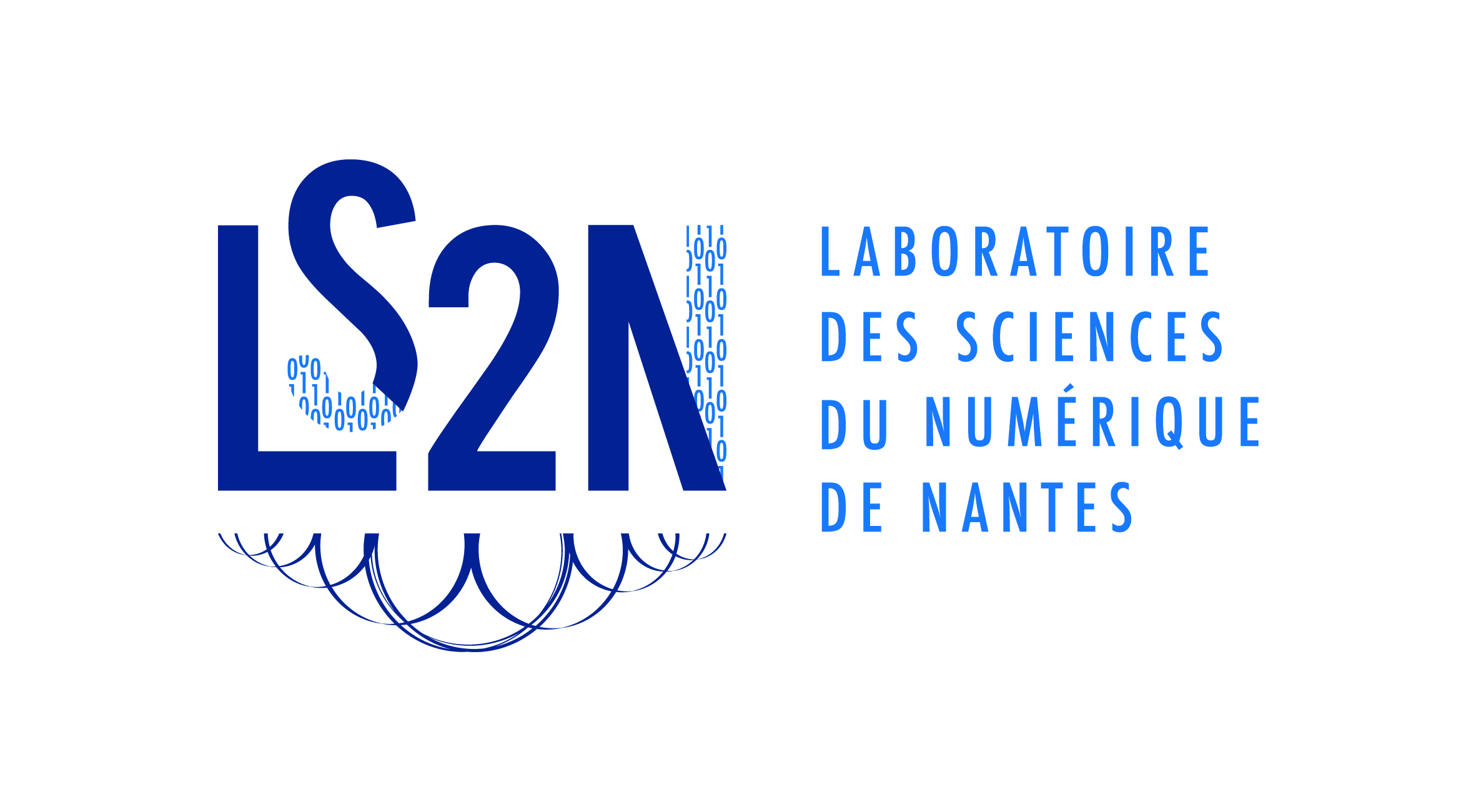 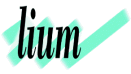 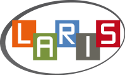 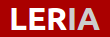 Atlanstic 2020 and Graduate Programs
1800+ Graduated Students
4 DUT (Diplômes Universitaires de Technologie) 
 DUT Informatique (Nantes, Laval)
 DUT Génie Electrique et Informatique Industrielle (Nantes, Angers)
 DUT Métiers du Multimédia et l’Internet (Laval)
 DUT Réseaux Télécommunications (Nantes)
Baccalaureat
BAC+2
1 Licence – 10 Licences Pro
 Licence Informatique (Nantes, Angers, Le Mans)
 Licences Pro (Nantes, Angers, Laval) : réseaux, administration, télécommunication, développement, test et qualité, base de données…
BAC +3
5 Masters 
 Informatique (Nantes, Angers, Le Mans)
 Méthodes informatiques appliquées à la gestion des entreprises MIAGE (Nantes)
 Automatique et robotique (Nantes)
 Mathématique et application (Angers)
 Management and Optimization of Supply Chains and Transport MOST (Nantes)
5 Diplômes d’ingénieur
 Polytech Nantes
 Polytech Angers
 ENSIM Le Mans
 Centrale Nantes
 IMT Atlantique
BAC +5
Maitrise
BAC +8
Doctorat
1 école Doctorale 
 Math-STIC
Current objectives
Launching scientific collaboration with IVADO laboratories through

Postdoctoral funding
Sabbatical packages for welcoming IVADO visiting  professors
Sabbatical packages to support A2020 professors while visiting IVADO
PhD thesis co-advising and co-funding
Associated international team supporting scientific collaboration projects between A2020 and IVADO research teams


Master students exchanges
Double degree programs for engineers
PhD thesis co-advised and co-funded
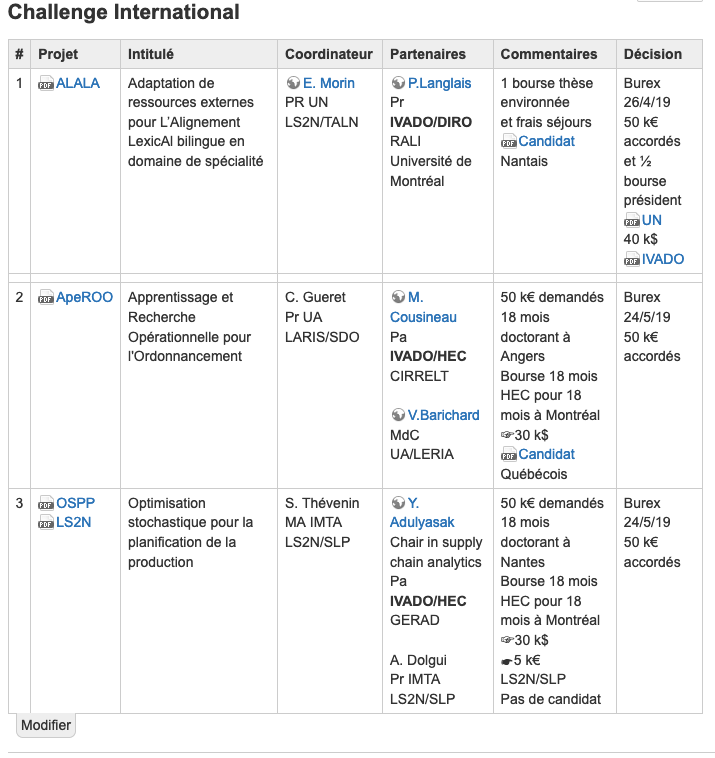 A2020 Open Calls for Projects
International exchanges

A2020 Visitor package 
to stay 6 months over a 3 years period as a visitor researcher
the grant is covering travel and accommodation costs up to 20 K€ 
A2020 Sabbatical package
to stay 6 month in a row in one of the IVADO laboratories. 
the grant is also covering travel and accommodation costs up to 20 K€ 

Joint research project 

A2020 International Challenge (200 k€ still available for 2019)
funding one year post-doc for a common project between research  teams from A2020 and IVADO. 
Co-funding PhD students
 to be developed